НАЗВАНИЕ
ПРОЕКТА
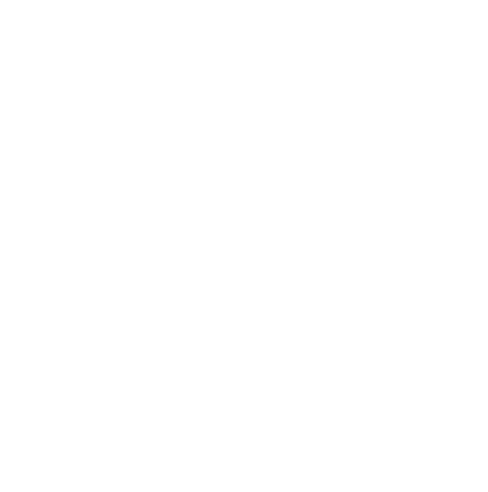 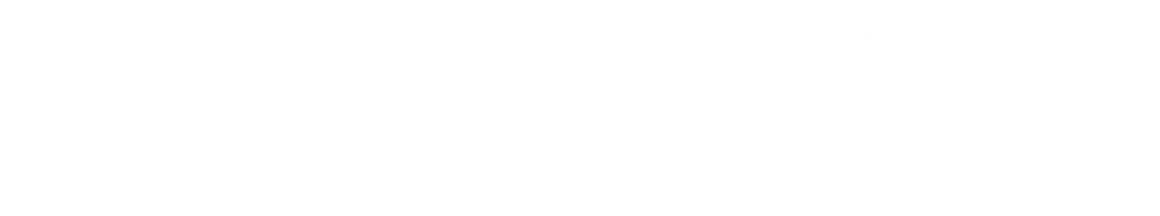 Проблема потребителя
Необходимо максимально точно сформулировать проблему/проблемы потребителя вашего продукта. Не рекомендуем указывать больше 2-3 проблем.
Пример:
Кто-то (компания, человек) испытывает проблему с чем-то и он тратит N (денег, времени) на ее решение (указать действие или решение).
STARTUP LYNCH
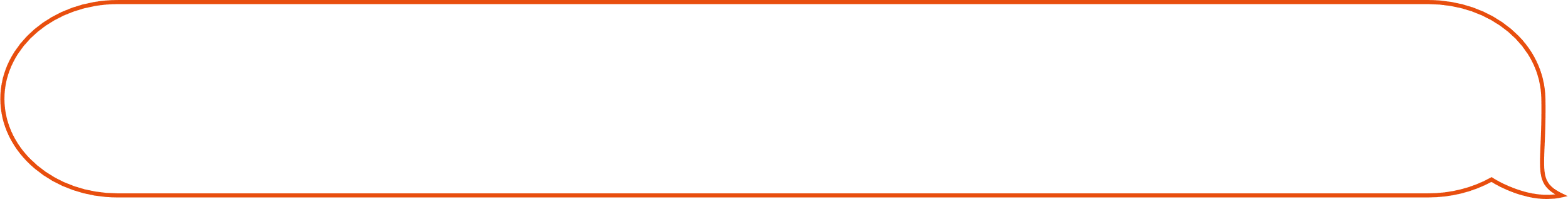 Комментарий:
1. хорошо подтвердить проблему ссылками на исследования (что такая проблема есть) 
2. если вы провели Cust Dev, то можно добавить ссылку на результаты.
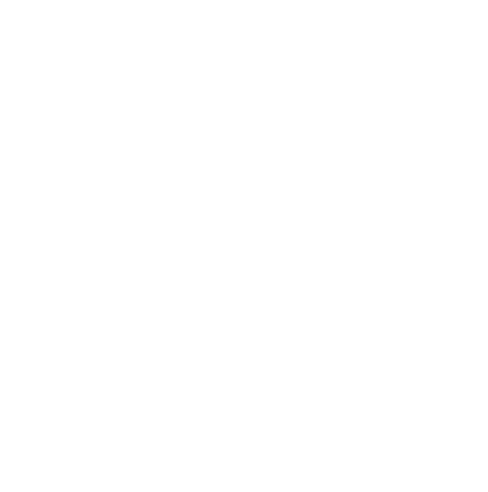 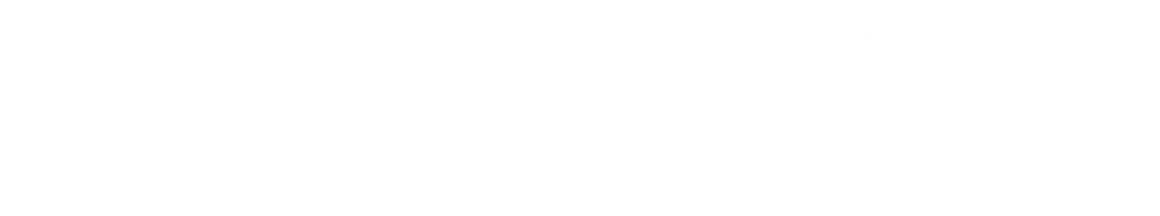 Как решается проблема сейчас
Что сейчас делает клиент, чтобы решить данную проблему. 
Использует какой-то продукт/тратит собственное время и силы, ничего не делает.
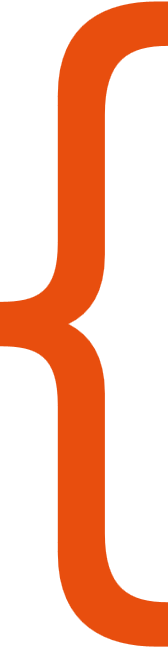 STARTUP LYNCH
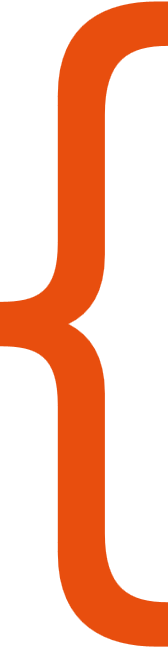 Пример: 
На сегодняшний день проблема решается [следующим образом ], и из-за этого:
[упускаются такие-то возможности, теряется N денег, тратится N ресурсов/времени].
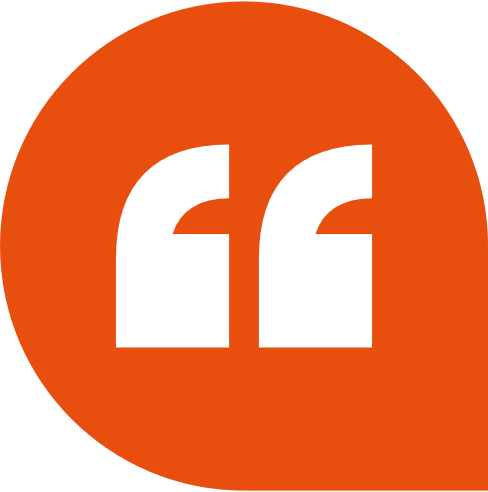 Наше решение - продукт
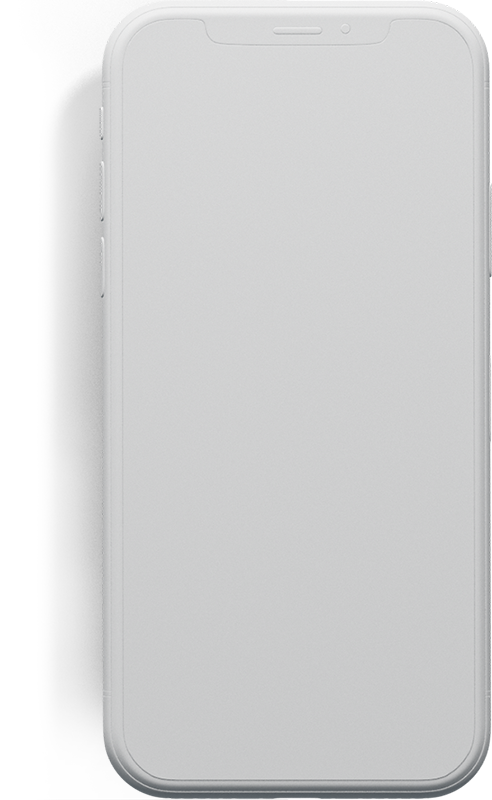 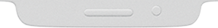 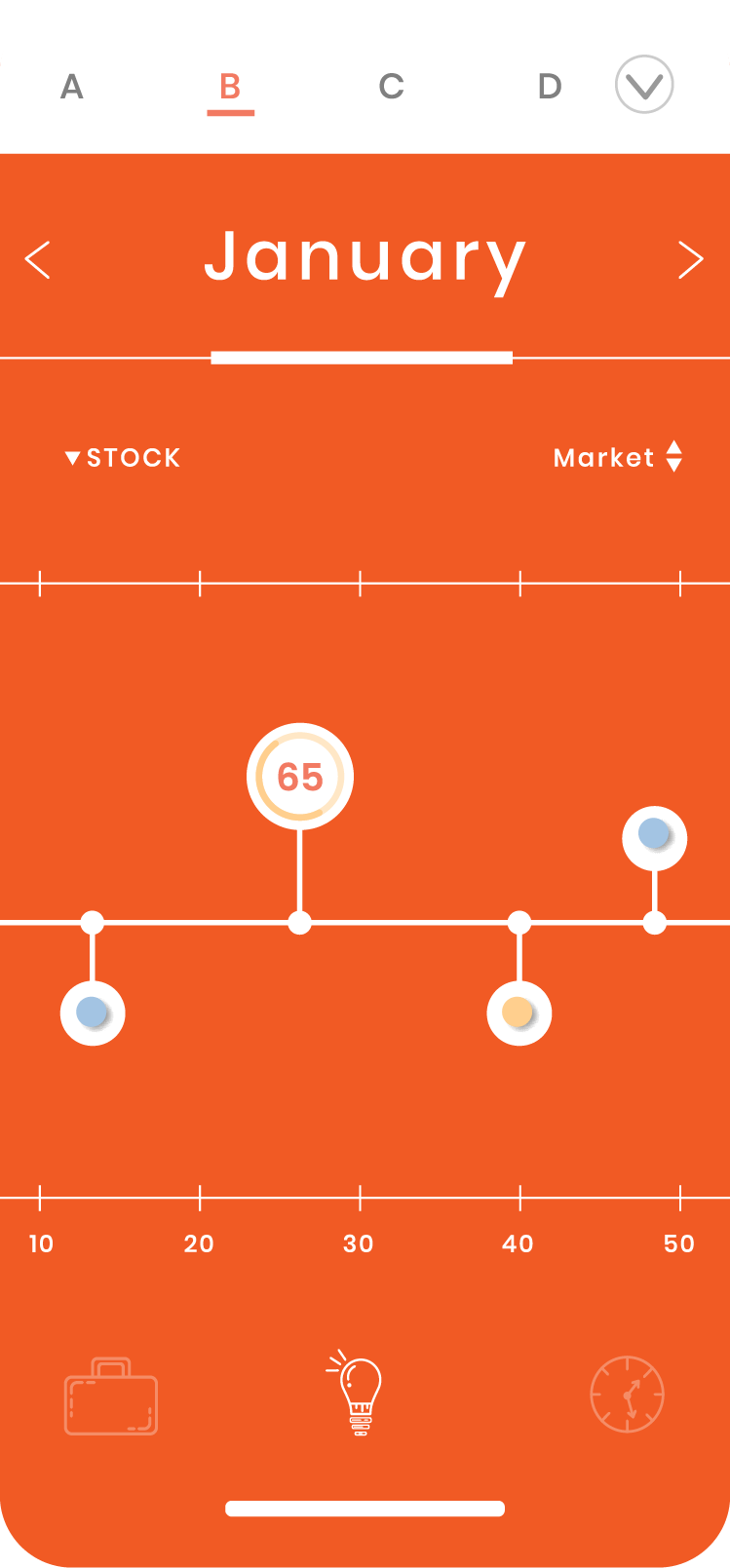 Ваш продукт - что это?
Краткое описание предлагаемого решения.
Интерфейс софта/ демонстрация модели продукта
Пример: наш продукт это [мобильное приложение] которое позволяет сделать [вот это].
STARTUP LYNCH
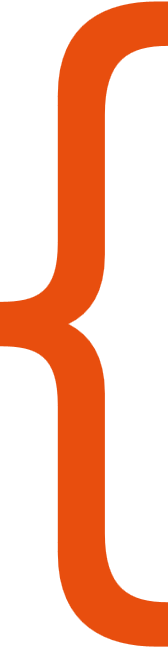 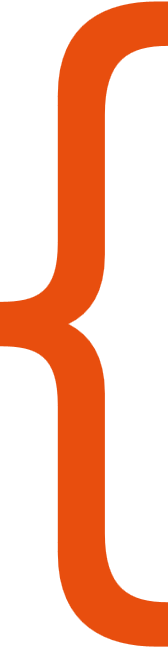 Комментарий: мы крайне НЕ рекомендуем  вставлять видео работающего продукта в презентацию: на практике это работает плохо. Вместо этого вы можете разместить qr -код со ссылкой на видео, например, на YouTube.
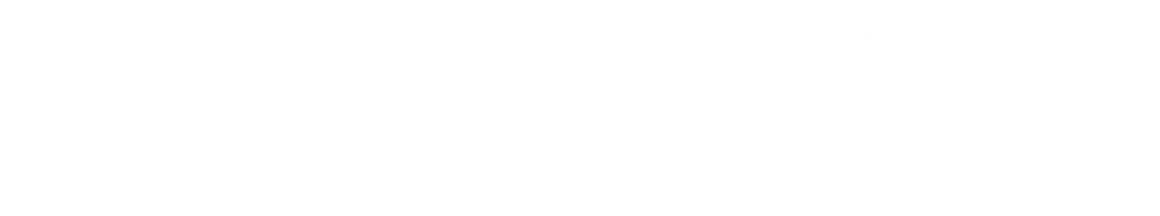 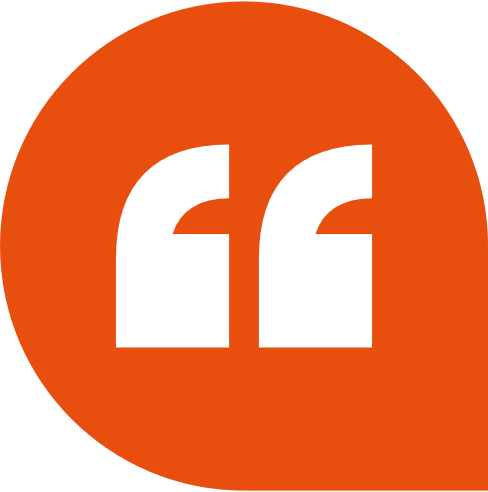 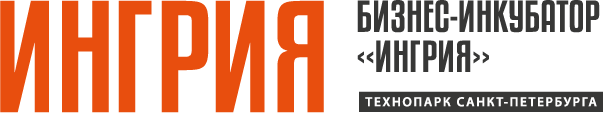 Наше решение- преимущества
Емко опишите ваше решение.
Делайте упор на то, как решается проблема вашего клиента и какие выгоды при этом достигаются.
STARTUP LYNCH
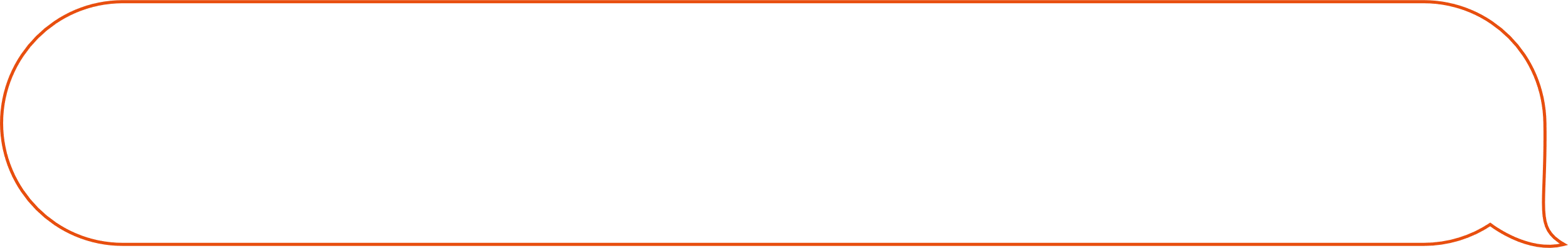 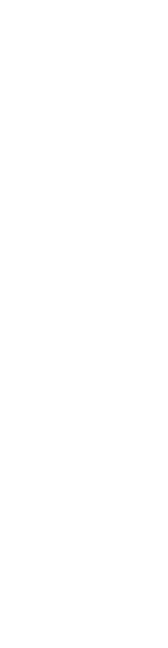 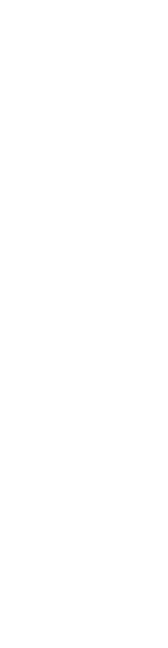 Пример: Наш продукт решает проблему [вот так]  и позволяет пользователю сэкономить [столько-то денег /времени / ресурсов].
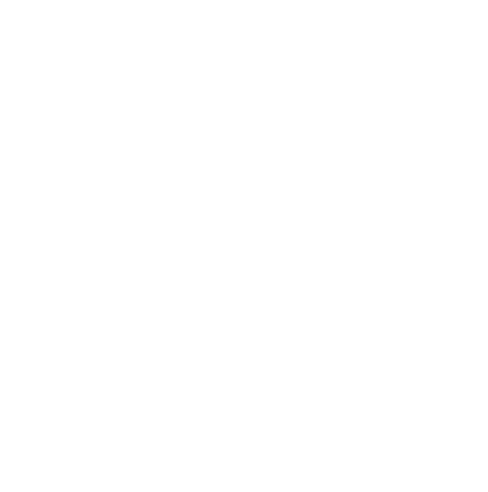 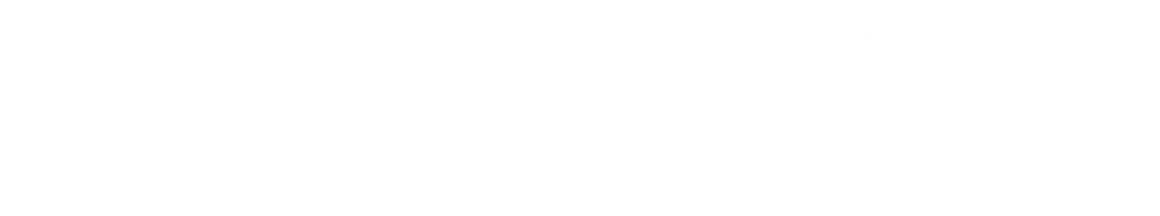 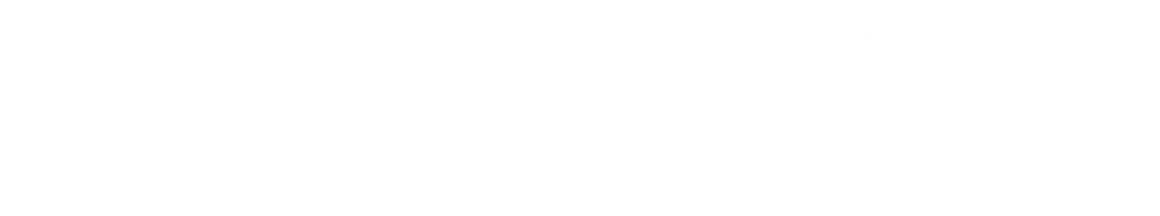 Рынок
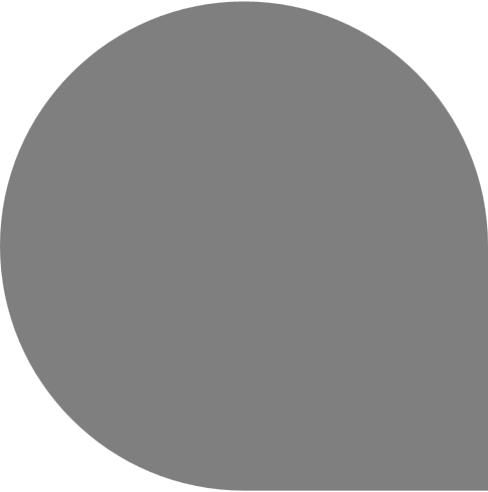 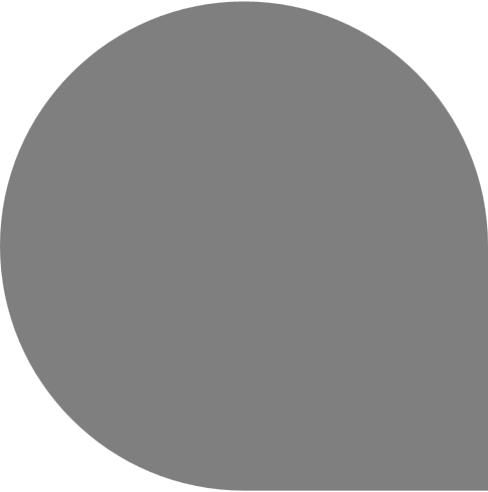 Доля рынка, которую вы планируете занять
Объем рынка, динамика и прогноз роста - 
общий объем рынка, объем рынка на который вы планируете выйти. (TAM, SAM, SOM)
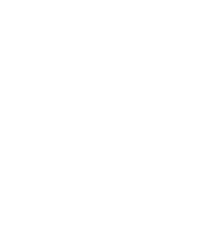 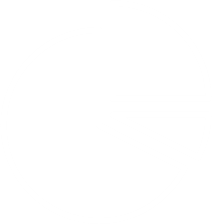 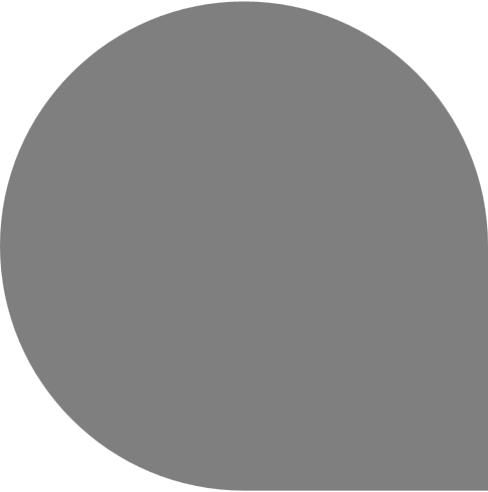 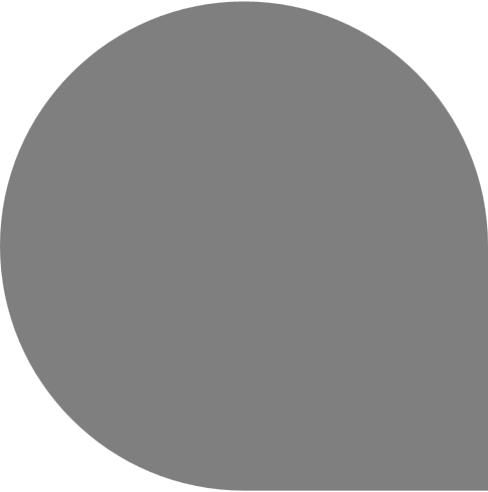 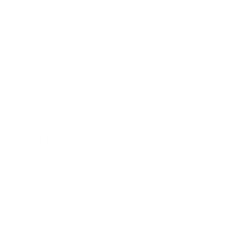 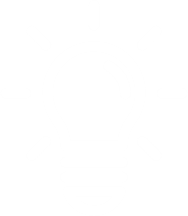 Насколько конкурентный рынок?
Тренды (применение технологии в отрасли, растет или сужается рынок)
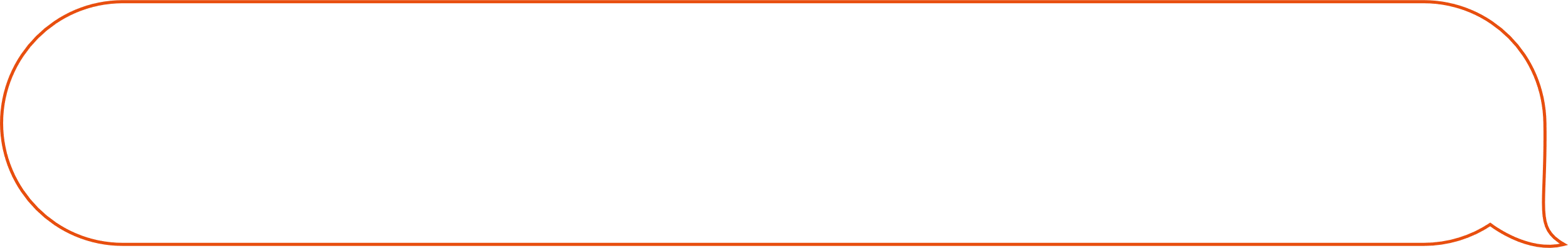 Комментарий: В случае если это новый рынок, по которому недостаточно данных, попробуйте понять, сколько людей потенциально могли бы приобрести продукт, и сколько это будет стоить.
Часть информации например тренды, конкурентность лучше озвучить устно, чтобы не перегружать слайд.
STARTUP LYNCH
https://vc.ru/marketing/121726-zachem-lyudi-analiziruyut-rynok
Полезные ссылки:
https://miro.com/app/board/o9J_kpVVSzc=/
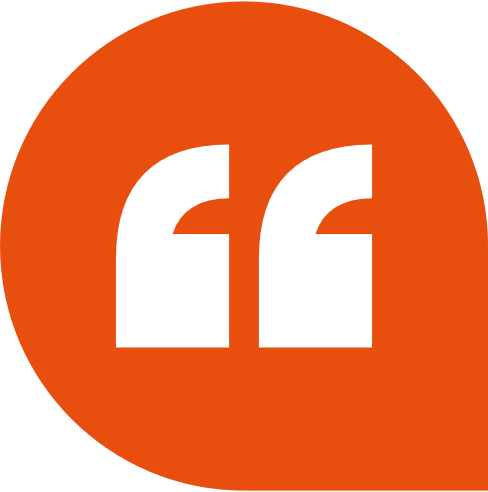 Модель монетизации
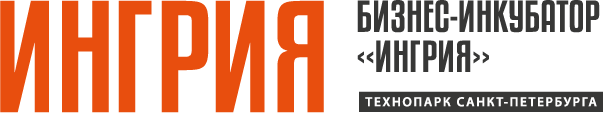 На чем проект зарабатывает или планирует зарабатывать?
Пример:
транзакционная модель 5% от продажи.
STARTUP LYNCH
Полезные ссылки:
Модели монетизации и чем они отличаются в B2B и B2C – ProductSense Academy (sense23.com)
Монетизация бизнеса. Как найти свою модель — Тренинговый Центр Галины на vc.ru
Монетизация стартапа: 10 лучших моделей и их особенности — Блог Admitad Projects
Какую модель монетизации выбрать IT-стартапу: примеры и кейсы / Хабр (habr.com)
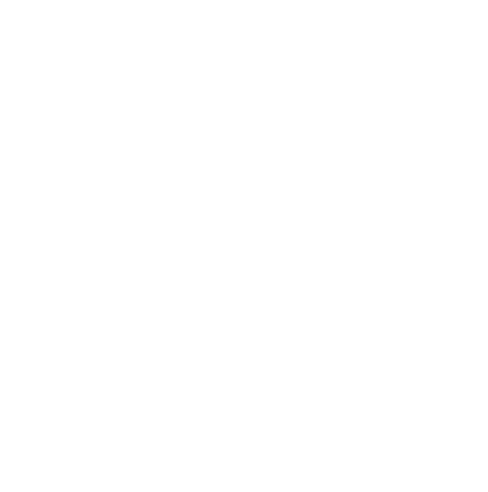 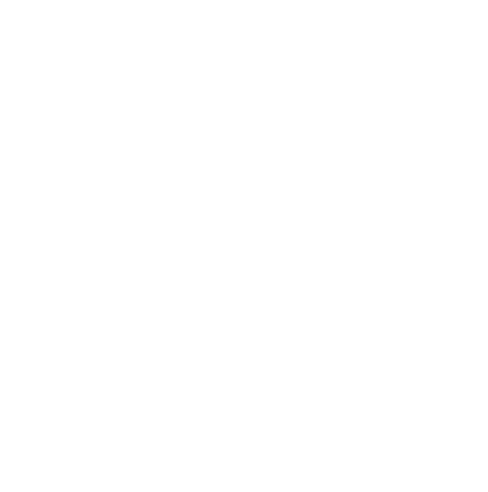 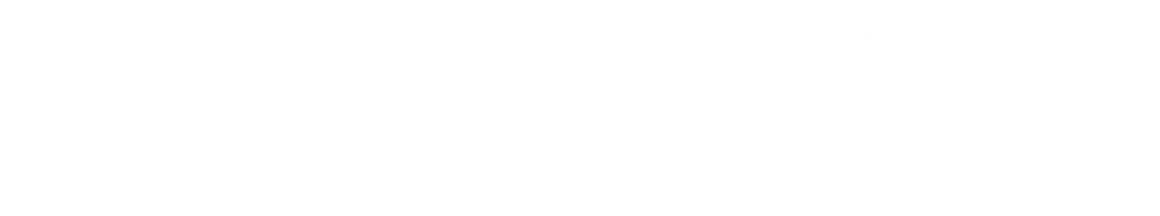 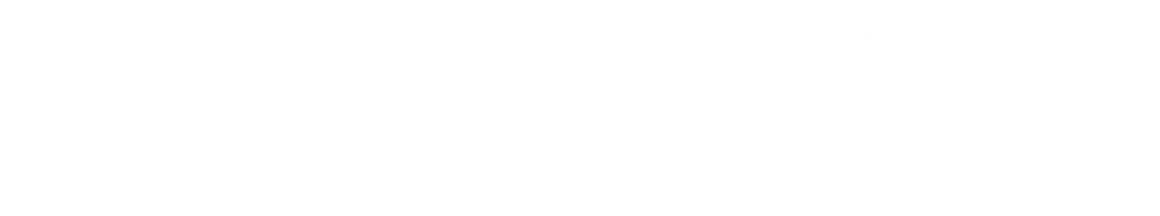 Конкуренты
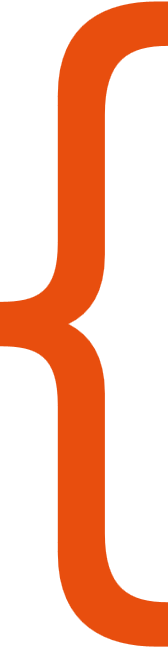 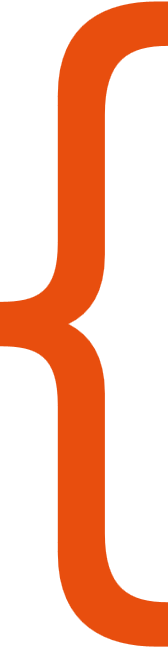 Рекомендуем сравнить себя как с прямыми конкурентами, так и с косвенными. Обычно кажется сомнительным, если вы лучше всех конкурентов по всем параметрам. Критерии сравнения
выбираются исходя из важности для пользователя и клиента.
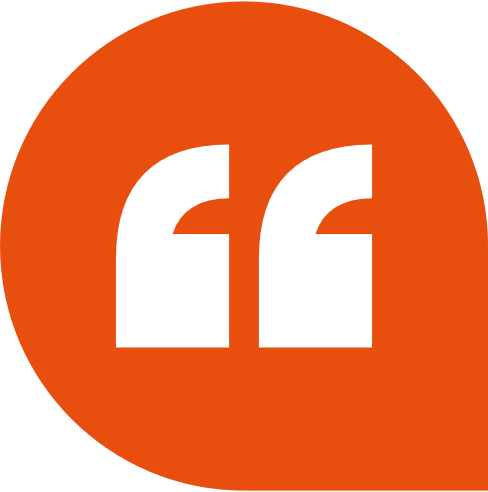 Дорожная карта
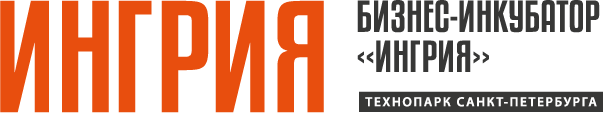 Декабрь
Ключевые точки в развитии проекта на ближайшие 2 года с привязкой к ключевому показателю [количество пользователей/ клиентов, выручка и др.].
Пример:
11 продаж
150 пользователей
40 продаж
450 пользователей
Custdev
MVP
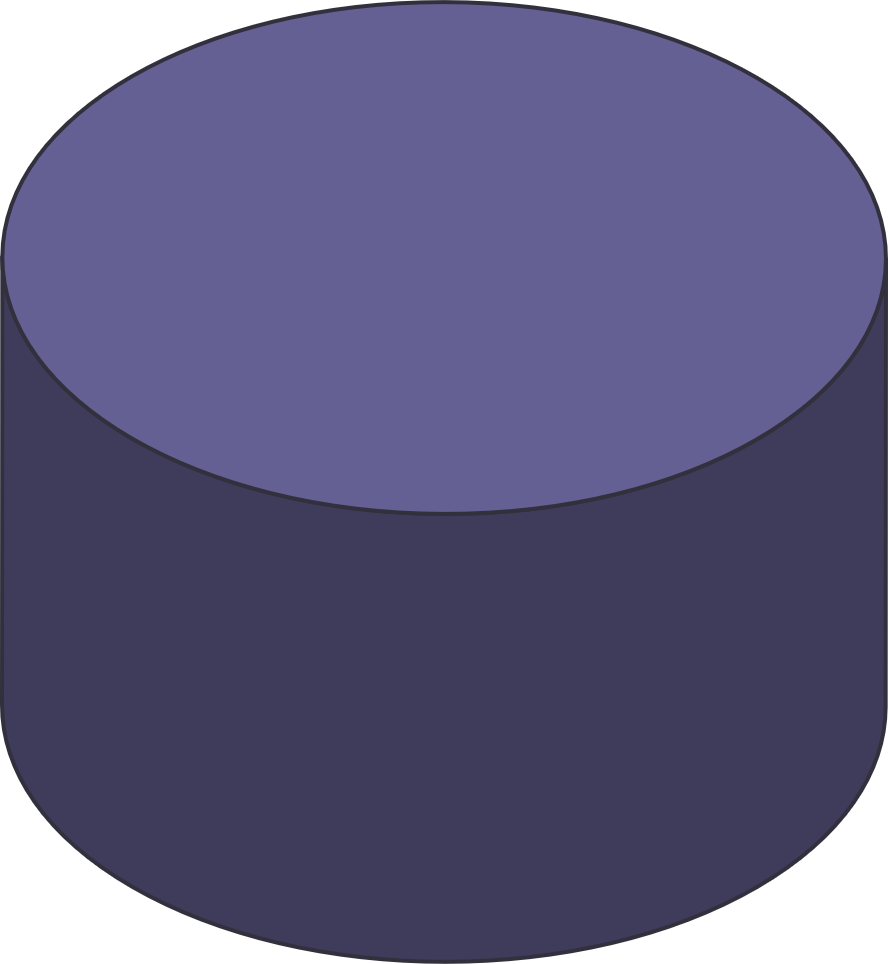 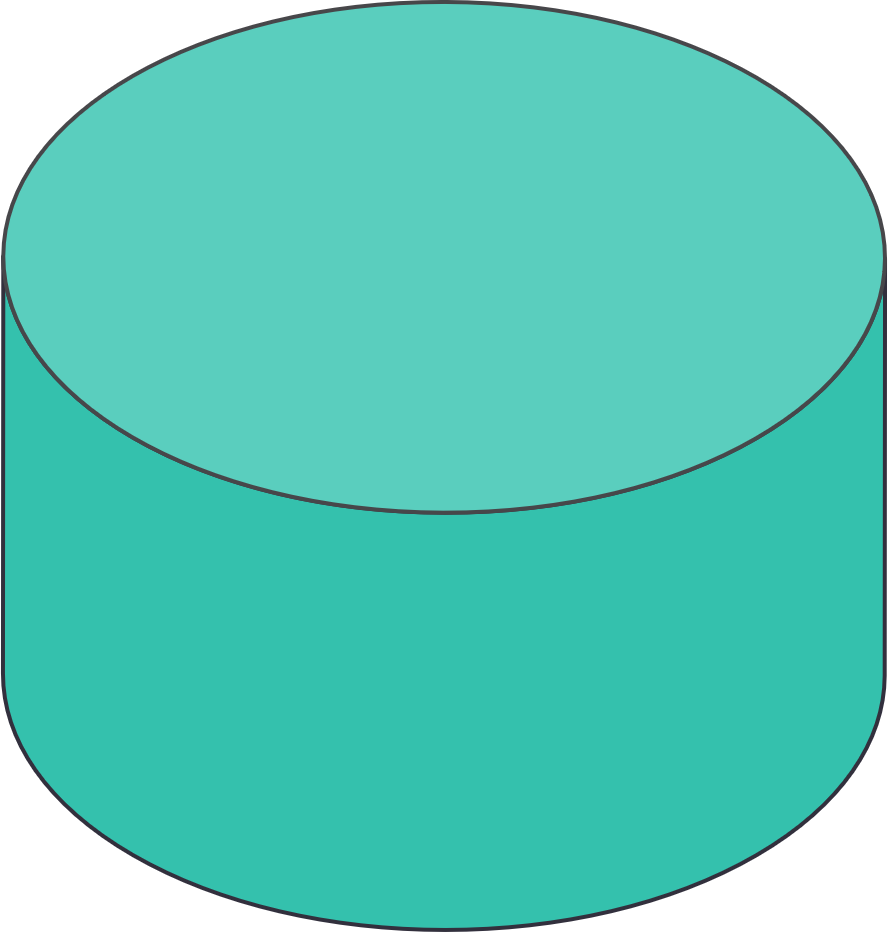 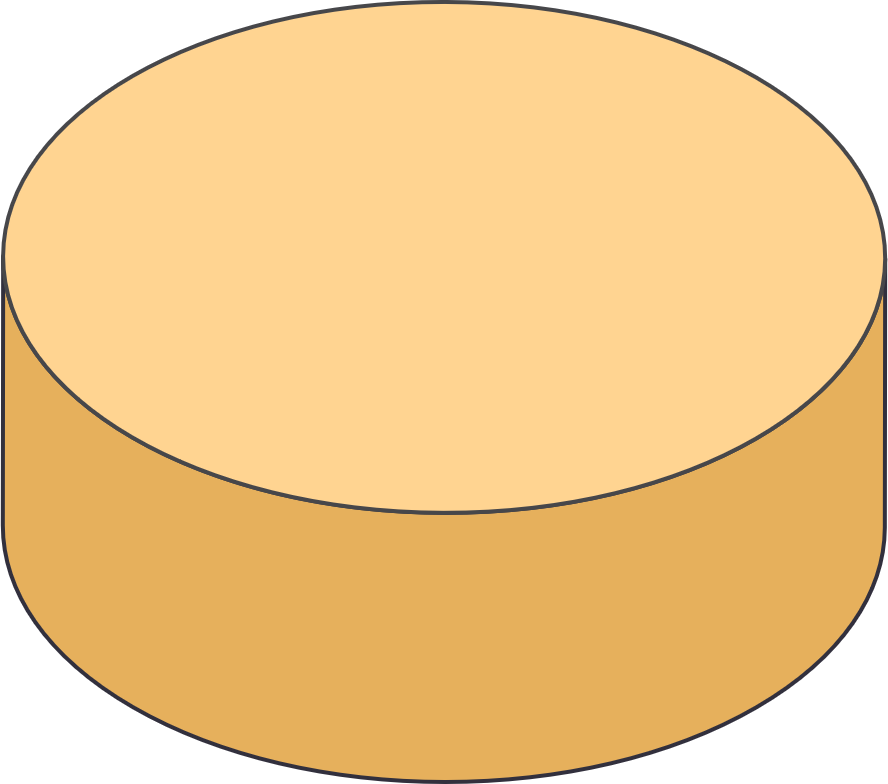 STARTUP LYNCH
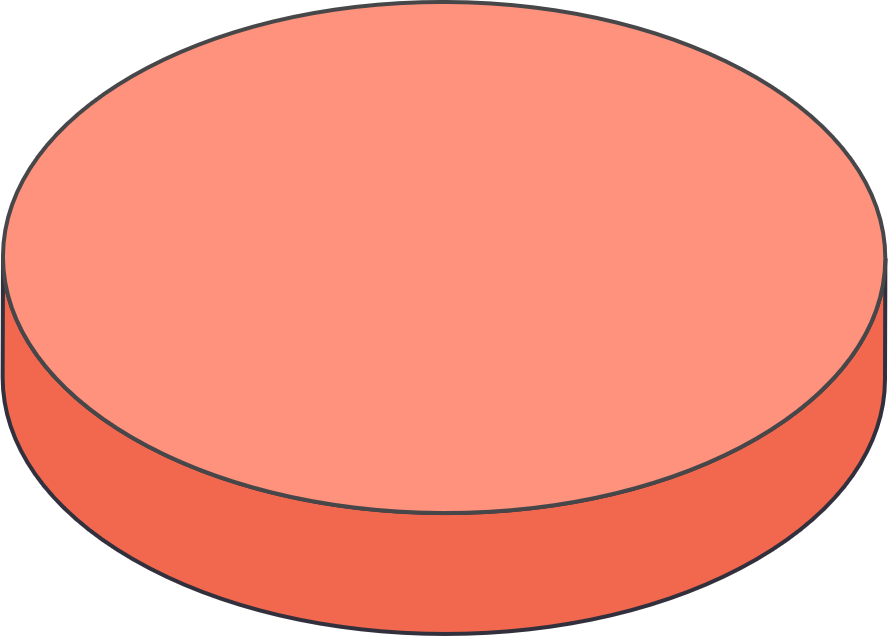 Октябрь
2022
Декабрь
2022
Февраль
2023
Апрель
2023
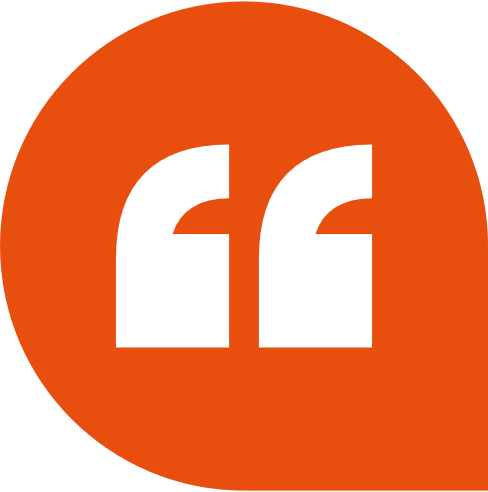 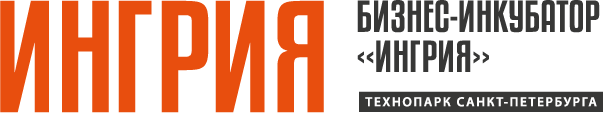 Команда
Ключевые члены команды (CEO, CTO и CMO)

имя + фото 
роль в команде 
подтверждение опыта (предыдущие проекты / компании)

Для усиления команды вы можете указать менторов или консультантов, которые участвуют в развитии проектов.
STARTUP LYNCH
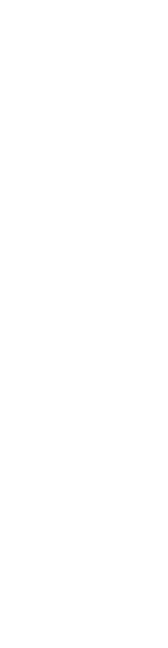 Комментарий: Комментарий: цель данного слайда показать, что у проекта сильная команда и закрыты вcе основные компетенции.
Не рекомендуем писать все регалии и заслуги, нужно показать компетентность соответственно занимаемой позиции и сфере деятельности в проекте.
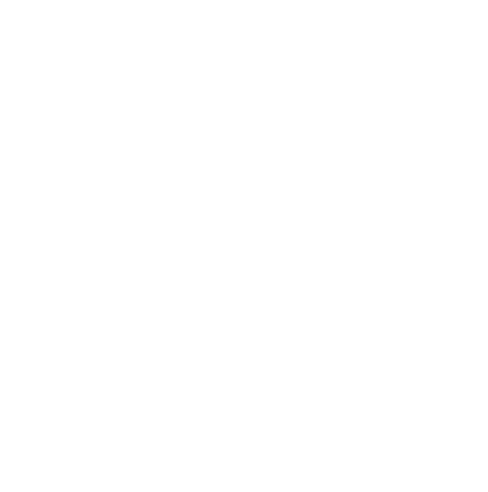 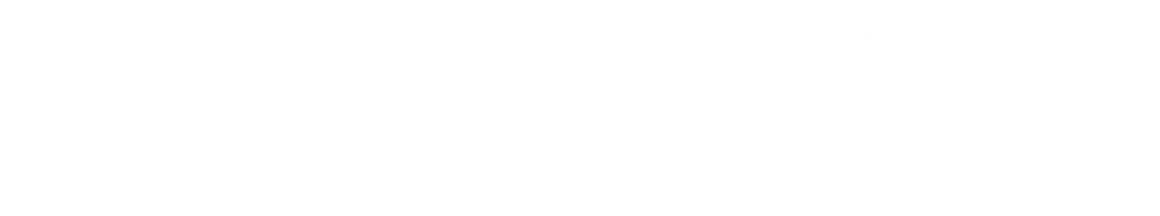 CTA
Здесь нужно указать: чего вы хотите в данный момент для своего проекта?
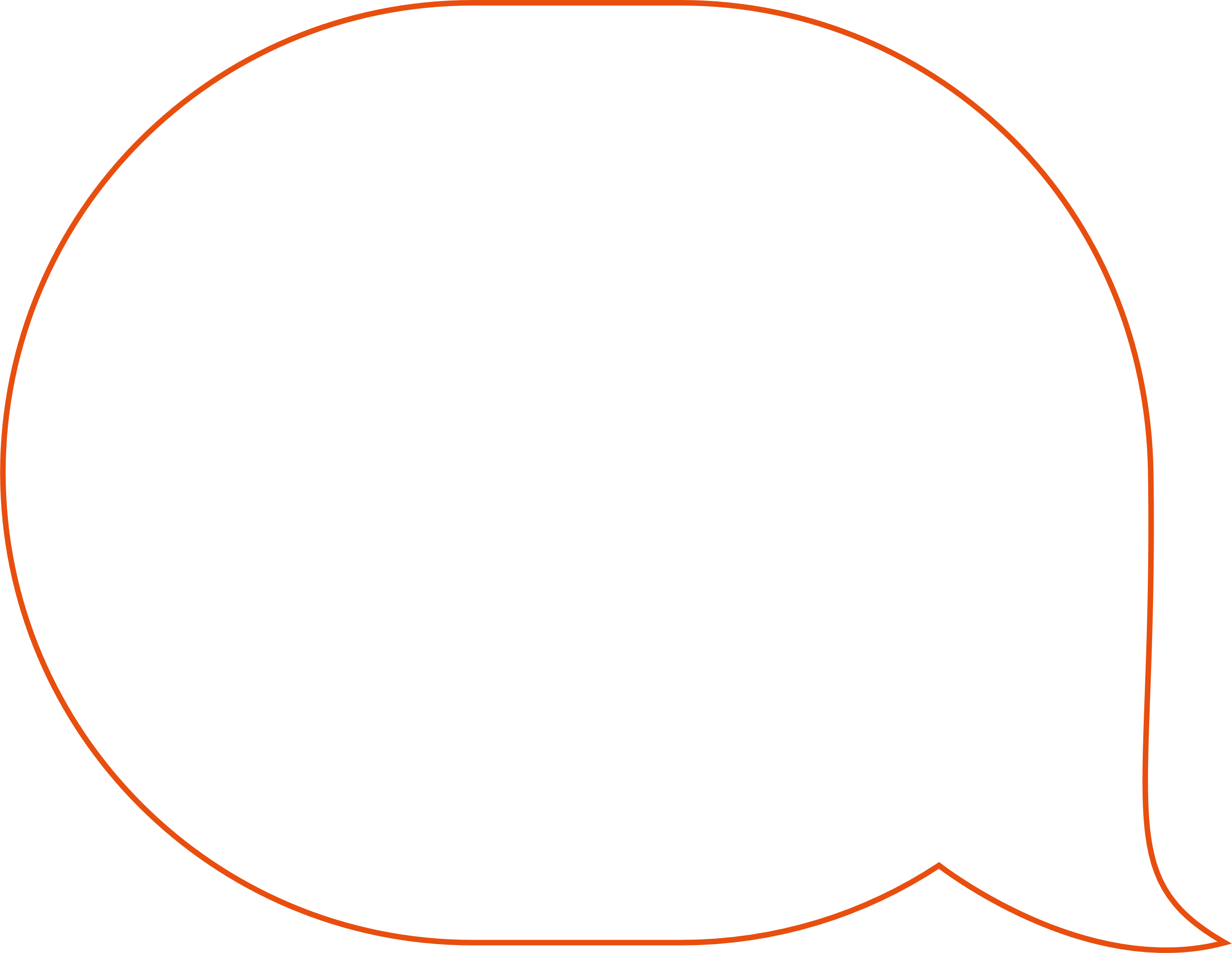 Пример: 
Предложение инвестору:
Сумма
Доля (какую долю вы готовы отдать за эту сумму)
Для чего нужны деньги?
Этот слайд ваш призыв к действию. Очень конкретно напишите ваш запрос: инвестиции, поиск компаний для запуска пилотных проектов, вакансия в команду и т.д. Не забудьте добавить QR -код с вашим контактом.
!
STARTUP LYNCH